LMRFC Reference Slide For Crest Tables
LMRFC Forecasts Issued Morning of May 14, 2021
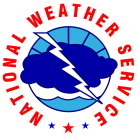 Lower Mississippi 
RIVER FORECAST CENTER
Talking Points
Minor flooding is occurring on the lower Mississippi River at Red River Landing, LA.  It should crest early next week and should fall below flood stage by next weekend.  No other locations on the lower Mississippi River are expected to reach flood stage.  

Rises will continue on the lower Mississippi River through the middle of next week.  

Significant falls will continue on the lower Ohio River over the next several weeks.  Significant falls are forecast on the lower Mississippi below Red River Landing, LA by late next week and should continue through early June. 
The 16 day future rainfall guidance shows minor rises on the lower Ohio River for week 2 but this would only slow down the falls on the lower Mississippi River by the end of the month.  At this time, the guidance continues to show no flooding for the lower Ohio or lower Mississippi Rivers during the next month.
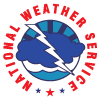 Ohio/Mississippi River Crest Watch
Created May 14 2021 @  12:00 pm CDT
Lower Mississippi River Forecast Center     weather.gov/lmrfc
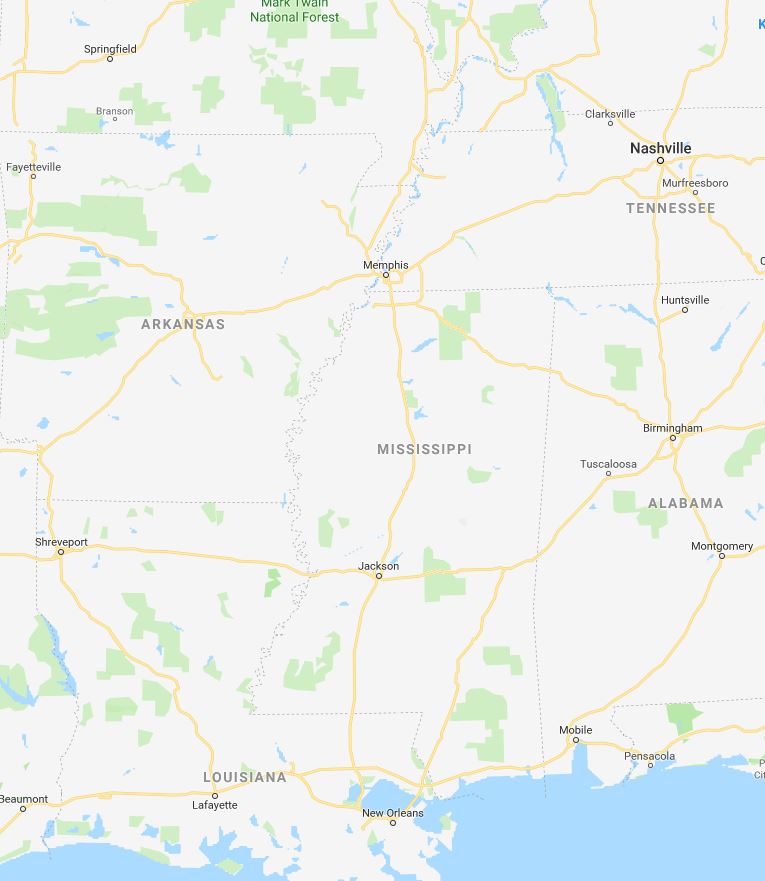 OH River at Paducah
OH River at Cairo
MS River at Caruthersville
Current: 23.3’
Current: 23.7’
Current: 32.1’  ACTION
Continue to fall over the next several days
Continue to fall over the next several days
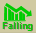 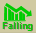 Forecast:
Forecast:
Forecast:
Fall below ACTION today
5 Days
2 Days
0.5 Day
2 Days
1 Day
2 Days
2 Days
2 Days
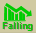 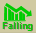 MS River at Ark City
MS River at Memphis
MS River at Natchez
MS River at Vicksburg
MS River at Greenville
MS River at New Orleans
MS River at Baton Rouge
Current: 28.1’
Current: 19.1’
Current: 45.9’  ACTION
Current: 36.9’  ACTION
Current: 39.3’  ACTION
Current: 11.6’
Current: 32.1’  ACTION
Crest in ACTION at 33.3’ 
on May 18th
Continue to rise over the next  several days
Cresting and begin to fall over te next several days
Crest in  ACTION at 37.0’ 
for Tomorrow
Continue to fall over the next several days
Crest in ACTION at 46.3’ 
on May 16th
Forecast:
Forecast:
Forecast:
Forecast:
Forecast:
Forecast:
Forecast:
Cresting today and remaining above ACTION over the next several days
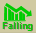 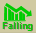 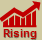 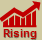 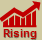 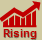 Morganza Location
Bonnet Carré Location
NWSLMRFC
@NWSLMRFC
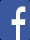 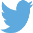